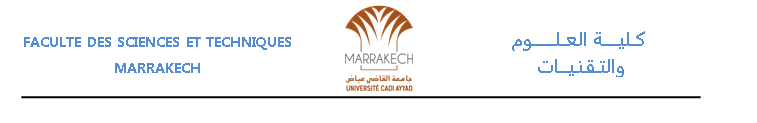 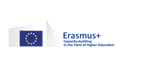 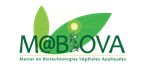 Présentation:
Le Master "Biotechnologie Végétale appliquée à l’Amélioration des Plantes" (M@BioVa) est une formation internationale qui s’ouvrira, pour la première fois à la Faculté des Sciences et Techniques de Marrakech, au cours de l’année universitaire 2019/2020.

Ce Master international s’insert dans le cadre d’un consortium, composé de 13 universités et instituts de recherche Européens (France, Espagne, Italie, etc.) et Marocains (FST de Marrakech, Faculté des Sciences de Rabat, FST de Tanger). D’autres universités rejoindront le consortium dans un futur proche.
Ce Master offre une formation basée sur une approche pédagogique innovante renforcée par l’enseignement en e-learning où la quasi totalité des modules sont disponibles sur une plateforme d’apprentissage Moodle. 

Une salle pédagogique active, avec tous les équipements nécessaires, sera mise à disposition pour dispenser des cours à distance au profit des étudiants du Master par tous les enseignants du consortium international (Maroc, France, Espagne, Italie, etc.).

Objectif du master M@BioVa: former des cadres en ingénierie végétale dont le besoin est de plus en plus grandissant, aussi bien en recherche scientifique qu’au niveau socio-économique. 

Conditions d’accès: Le Master M@BioVa est ouvert en formation initiale aux étudiants marocains et étrangers titulaires d’une licence d’Etudes fondamentales en Sciences de la vie (Biologie) ou d’un diplôme équivalent.  
Pré-requis pédagogiques : Biologie Cellulaire, Biochimie, Biologie Végétale, Physiologie Végétale, Génétique Fondamentale et Biologie Moléculaire.
Procédures de sélection : La norme RG3 prévoit que l’accès aux formations du MST doit se faire sur étude de dossier et par voie de concours)
Les matières principales retenues pour la sélection des dossiers (voir liste des pièces à fournir) sont la Biologie végétale et la physiologie végétale.

Pour toute information, veuillez contacter :

- La responsable du Master M@BioVa:  Pr. CHERIFI Ouafa. 
Email : cherifiouafa@gmail.com

Dates importantes à retenir:

 Dernier délais de préinscription  en ligne sur le site web de la FST : 16/07/2019
Vos devez vous munir du Dossier de candidature complet le jour du concours écrit 
- Affichage de la liste des candidats retenus pour l’examen écrit : le 18/07/2019
 Concours écrit: le 20/07/2019 à 10h
Entretien : le 23/07/2019 à 9h
 Affichage des résultats sur le site de la FSTG: à partir du 24/07/2019
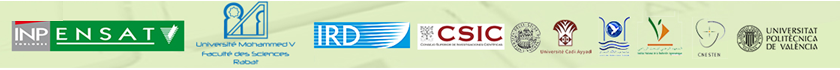